La Guía al Camino Alterno del Agua
La Universidad de Texas en El Paso
Centro para la Administración de los Recursos Ambientales
Capítulo 1
Nivel Individual
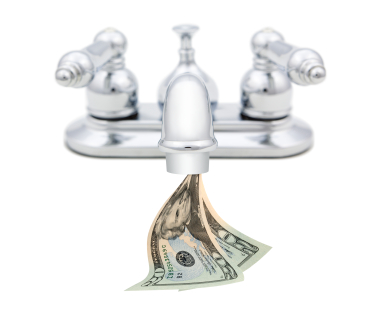 Uso del Agua Convencional
Tratamiento del Agua: Hogar
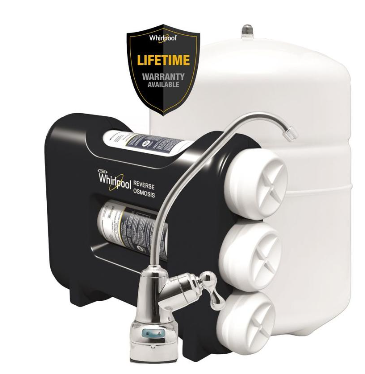 Beneficios
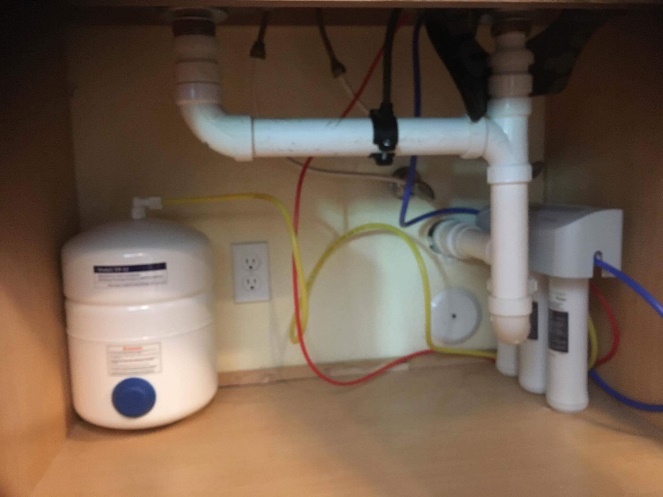 Costo
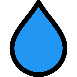 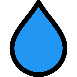 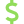 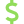 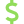 Filtros para debajo del lavabo:
ósmosis 
reversa
$150-300 (inicial)
Ahorre hasta $350 por año en ahorros de gastos de botellas de agua
Ahorre hasta 170 galones por año por familia
Reuso del Agua
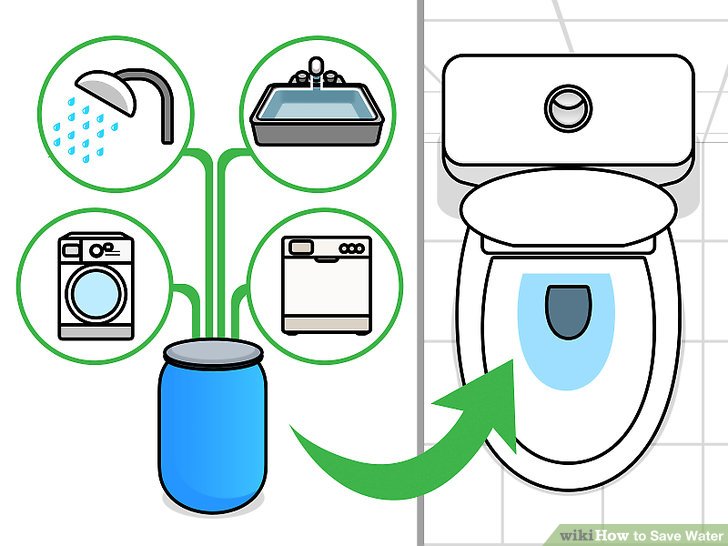 Beneficios
Beneficios
Beneficios
Lavandería
Costo
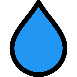 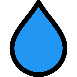 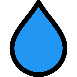 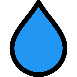 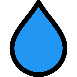 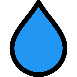 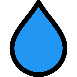 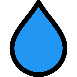 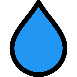 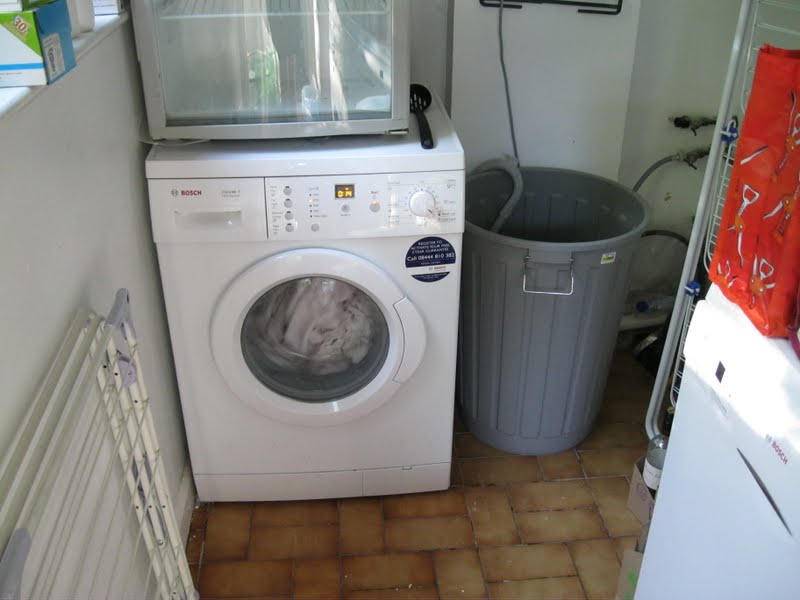 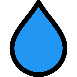 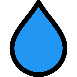 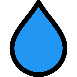 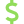 Ahorre hasta 12,000 galones al año por familia
costo promedio $5 (contenedor de 5 galones)
Para bajarle al baño
Para bajarle al baño
Para bajarle al baño
Para regar las plantas
Para regar las plantas
Para regar las plantas
Cocinar o lavar
Costo
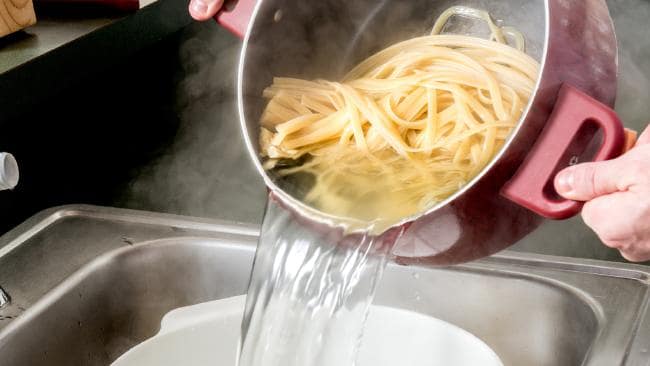 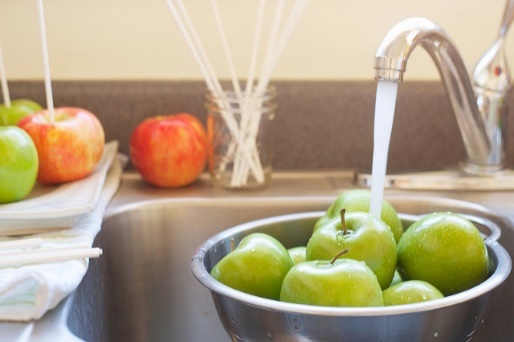 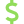 costo promedio $3 (cazuela de 6 pulgadas)
Ahorre hasta 16,000 galones al año por familia
Para compost
Agua de la regadera
Costo
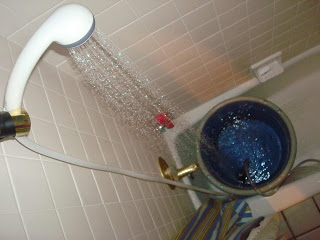 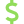 costo promedio $5 (contenedor de 5 galones)
Ahorre hasta 29,200 galones al año por familia
Conservación del Agua: Adentro
En el Baño
Baño Water Sense
Costo
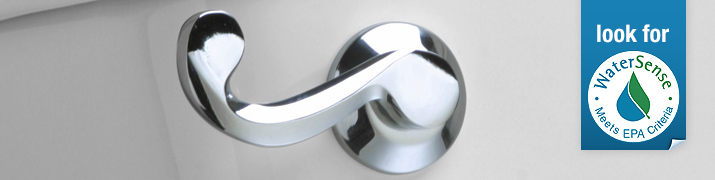 Beneficios
Beneficios
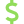 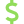 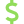 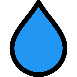 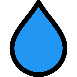 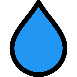 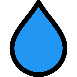 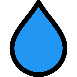 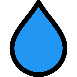 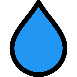 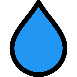 Ahorre hasta 14,160 galones de agua por año por familia
Ahorre hasta $110 por año por familia
$100-400 por unidad
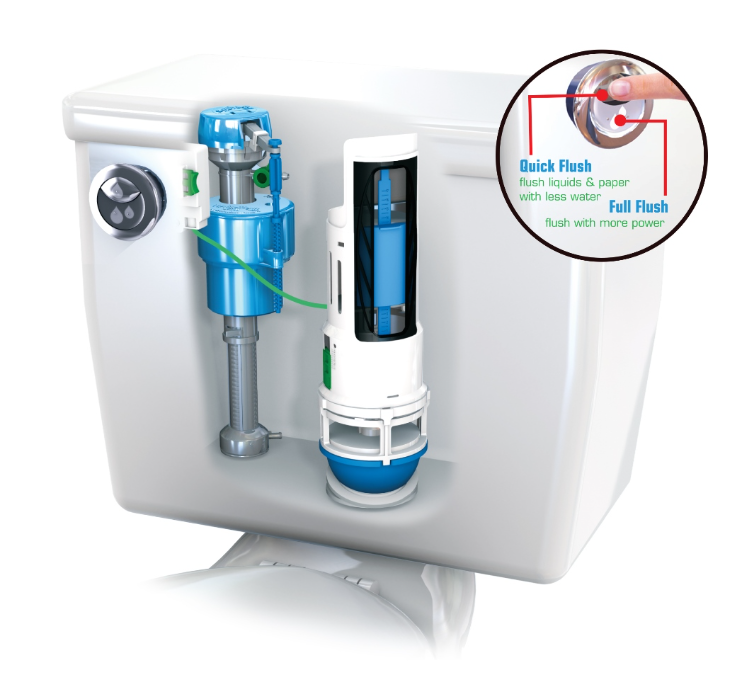 Costo
Baño de doble descarga
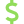 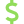 $30-45 por unidad
Ahorre hasta 19,400 galones por año por familia
Llene una botella de 2 litros y póngala en el tanque del baño para ahorrar agua
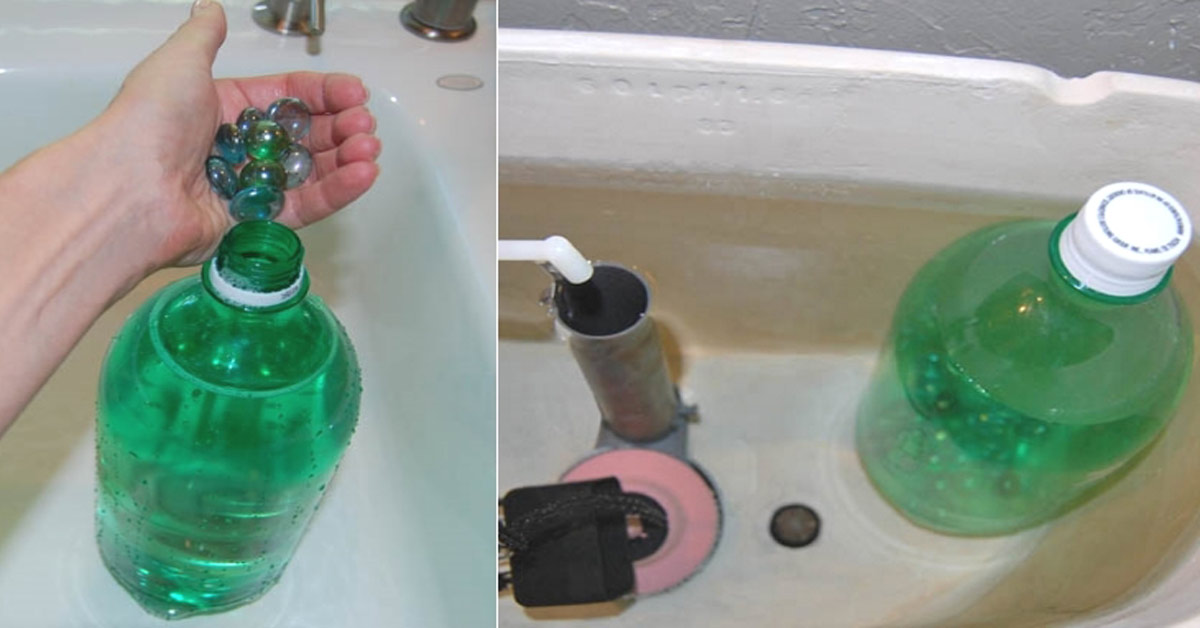 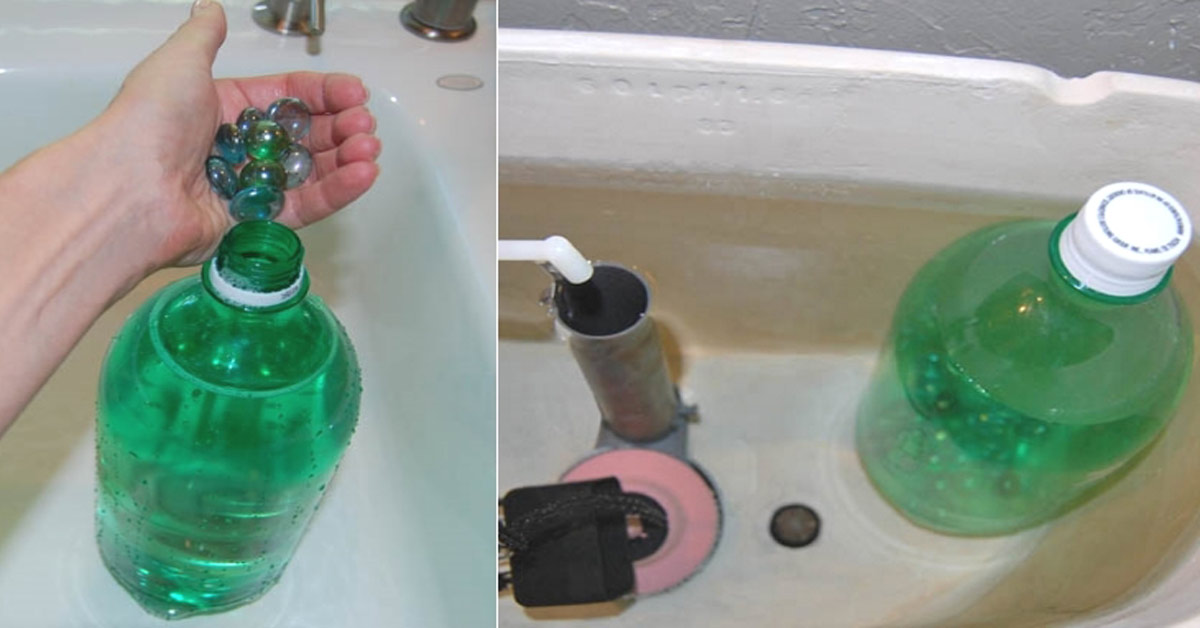 Beneficios
Costo
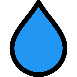 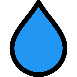 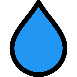 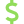 $ 3-5 por unidad
Ahorre hasta 3,650 galones por año por familia
Conservación del Agua: Adentro
En el Baño
Beneficios
Beneficios
Beneficios
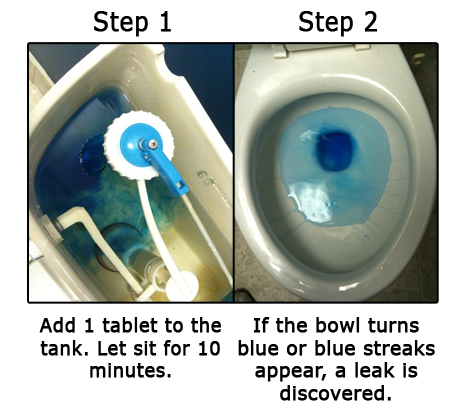 Costo
Use colorante para comida en el tanque del baño una vez al año para detectar fugas de agua
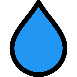 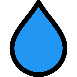 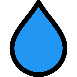 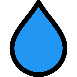 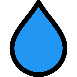 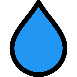 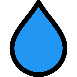 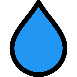 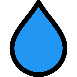 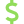 Ahorre hasta 2,550 galones al año por familia (si se arregla la fuga)
$2-4, una a cuatro botellas
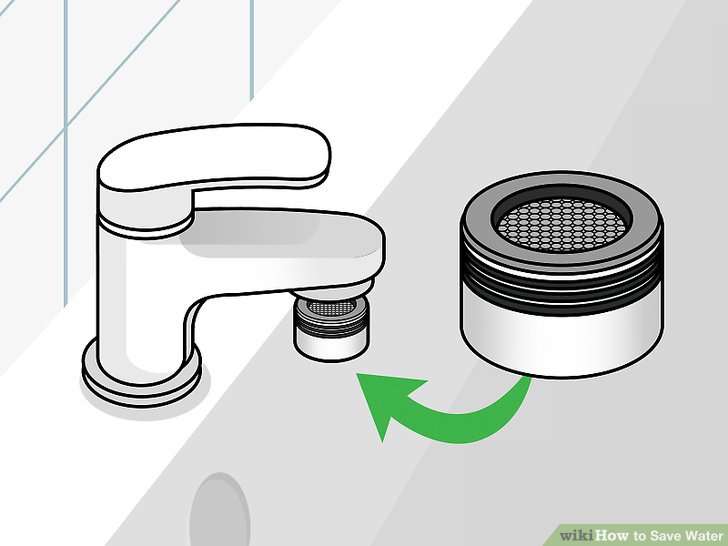 Costo
Aireador en lavabos
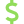 Ahorre hasta 3,150 galones por año
$1-5 por unidad
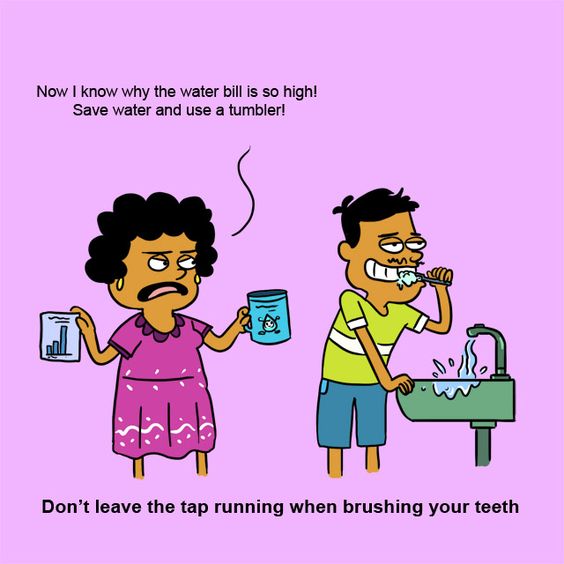 Costo
¡Ya se porque el recibo del agua esta tan alto!
Cierre la llave cuando se lave los dientes
$0
Ahorre hasta 3,000 galones por año por familia
Conservación del Agua: Adentro
En el Baño
Beneficios
Use un vaso para enjuagar su rastrillo
Costo
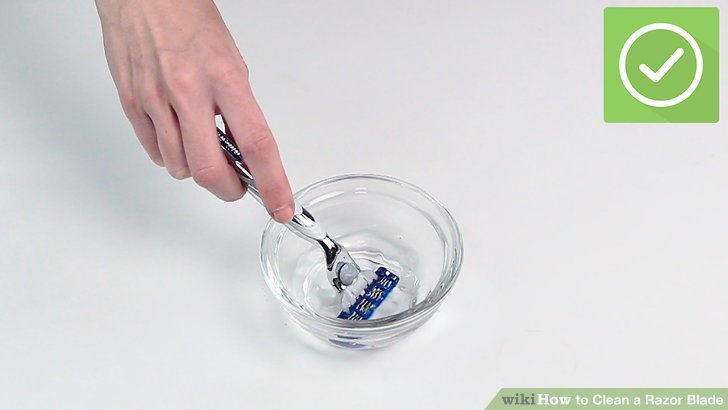 Beneficios
Beneficios
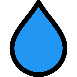 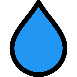 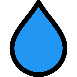 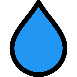 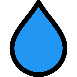 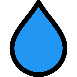 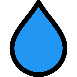 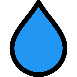 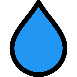 $0
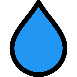 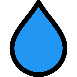 Ahorre hasta 3,400 galones por año por familia
Water Sense regadera
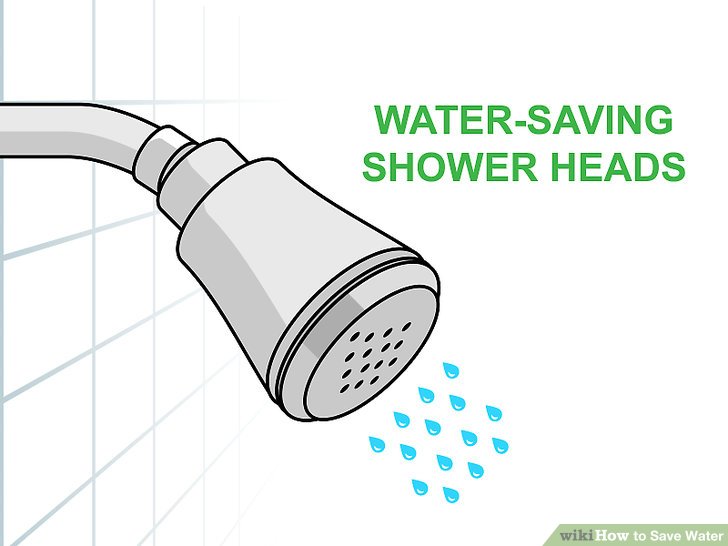 Costo
Regadera ahorradora de agua
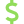 Ahorre hasta 11,680 galones por año por familia
$5-30
Canciones para bañarse en dos minutos
Costo
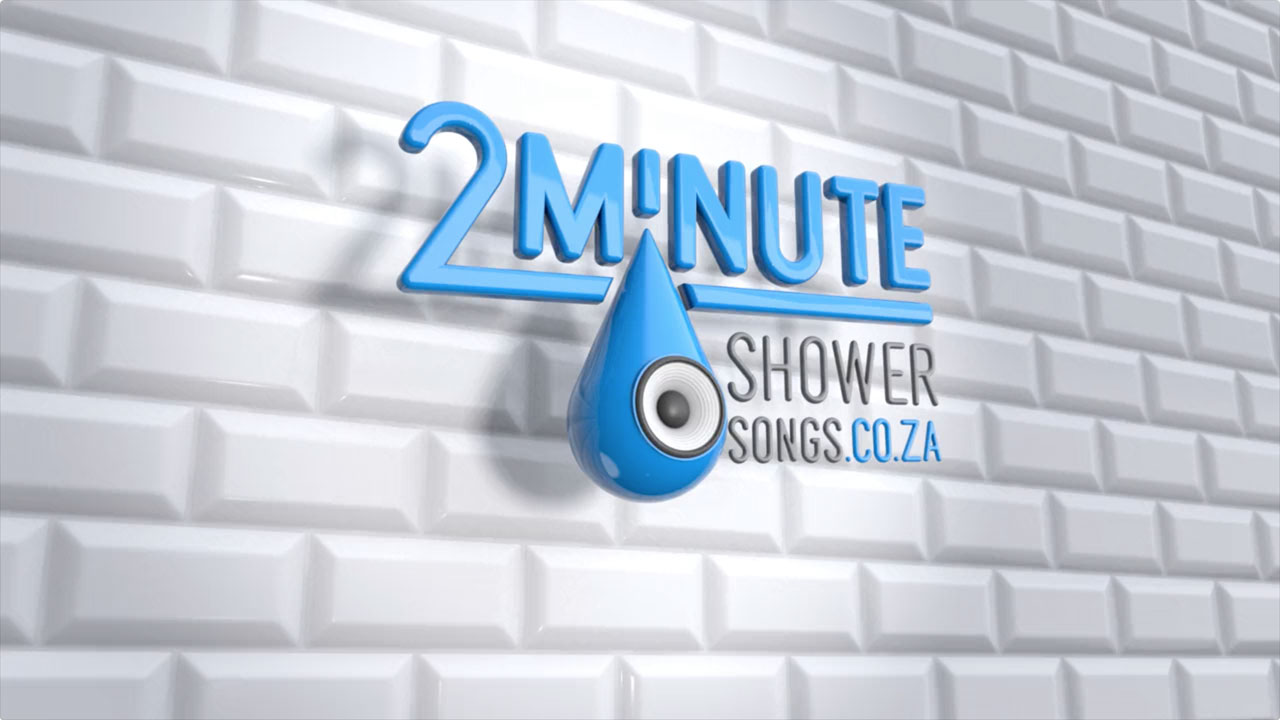 $0
Ahorre hasta 21,900 galones al año por familia
Conservación del Agua: Adentro
En el Baño
Costo
Champú seco
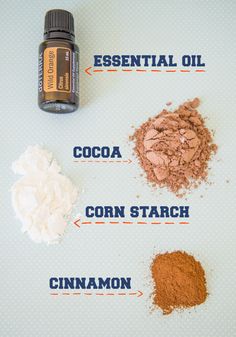 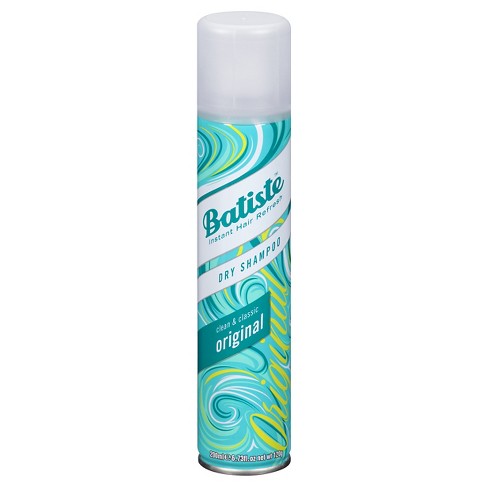 Beneficios
Aceite esencial
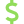 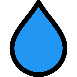 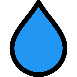 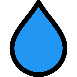 $1-8
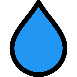 Ahorre hasta 1,000 galones al año por familia
Cacao
Maicena
Canela
Beneficios
Conservación del Agua: Adentro
En la Cocina
Beneficios
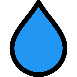 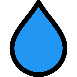 Costo
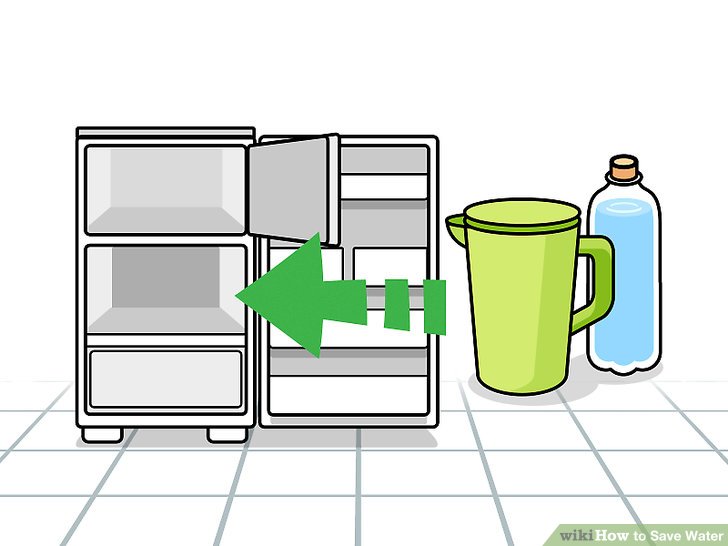 Tenga una jarra de agua en el refrigerador en vez de abrir la llave
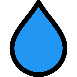 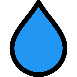 $0
Ahorre hasta 12,840 galones al año por familia
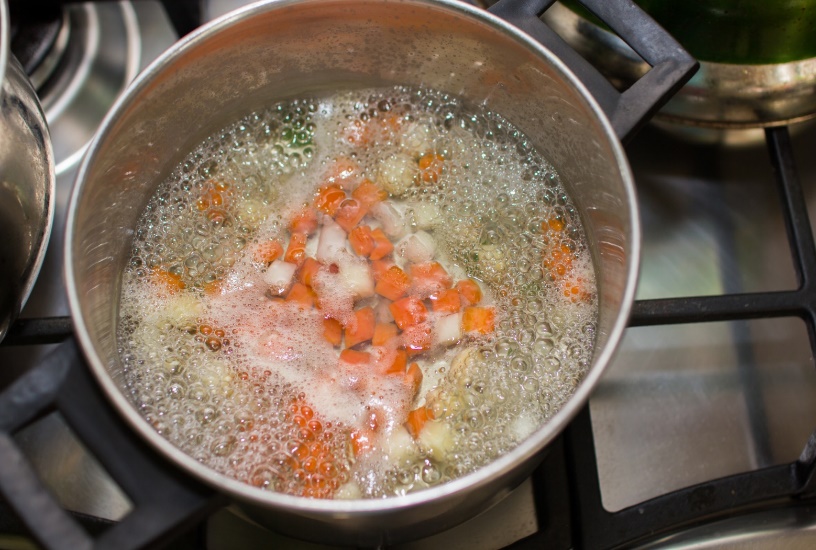 Costo
Cocine con el menor número de agua
$0
Ahorre hasta 960 galones al año por familia
Conservación del Agua: Adentro
En la Cocina
Beneficios
Mantengase hidratado pero es mejor usar un vaso al día
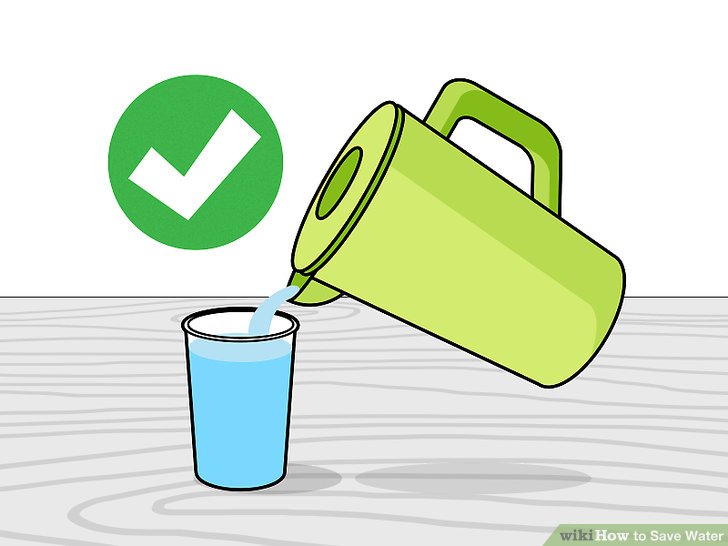 Costo
Beneficios
Beneficios
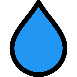 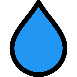 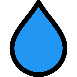 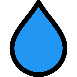 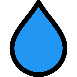 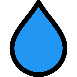 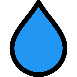 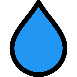 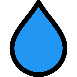 $0
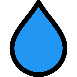 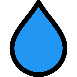 Ahorre hasta 12,840 galones por año por familia
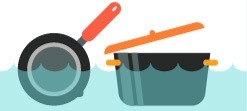 Costo
Remoje los trastes en vez de lavarlos con la llave abierta
$0
Ahorre hasta 3,190 galones por año por familia
Costo
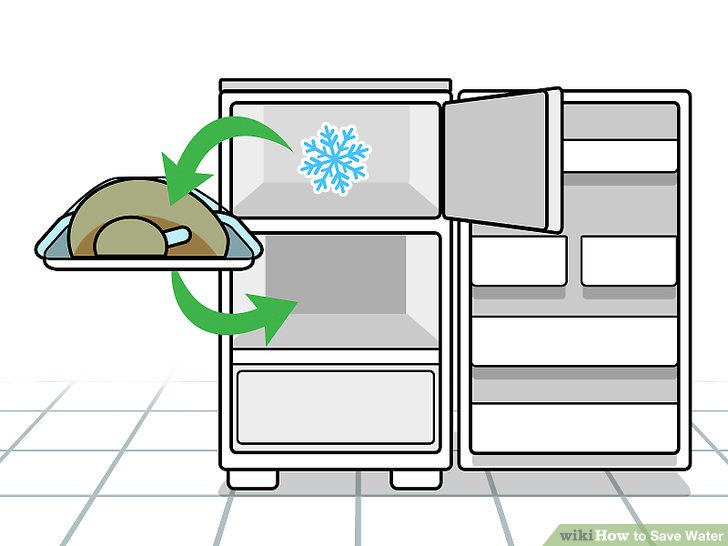 No use el agua para descongelar
$0
Ahorre hasta 9,240 galones por año por familia
Conservación del Agua: Afuera
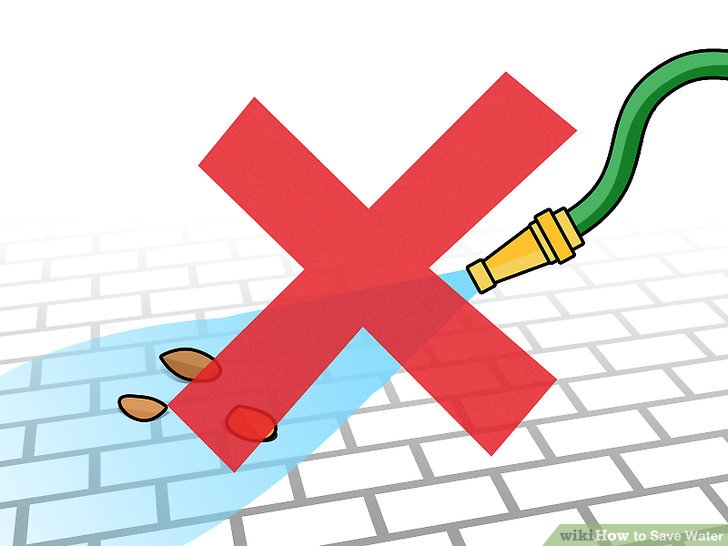 Costo
Use una escoba en vez de limpiar el patio con una manguera
Beneficios
Beneficios
$0
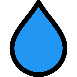 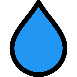 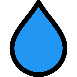 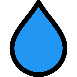 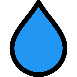 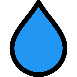 Ahorre hasta 150 galones por año (hecho una vez al año)
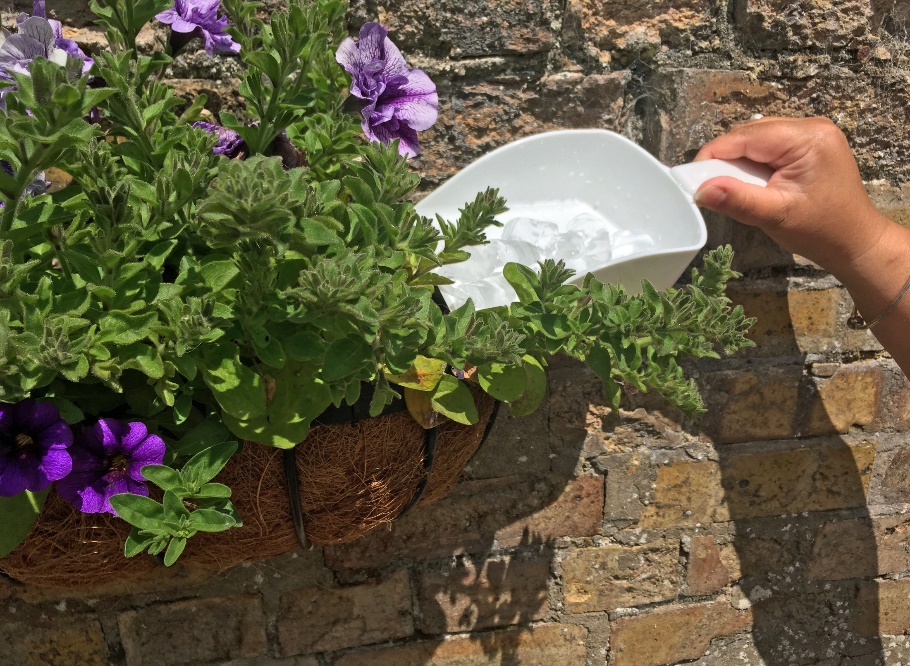 Costo
Use extra agua o extra té no endulzado  para regar plantas
Beneficios
$0
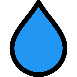 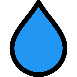 Ahorre hasta 3,200 galones por año por familia
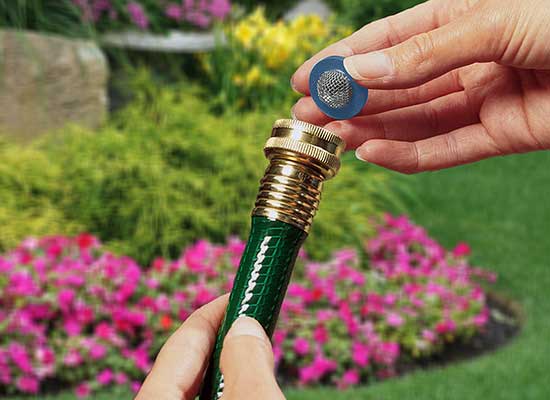 Costo
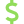 Remplace el empaque de la manguera
$1-3 variando en el tamaño del paquete
Ahorre hasta 2,550 por año por manguera
Conservación del Agua: Afuera
Aplique el agua cuidadosamente para que la tierra la pueda absorber, es mejor usar una botella de agua al revés
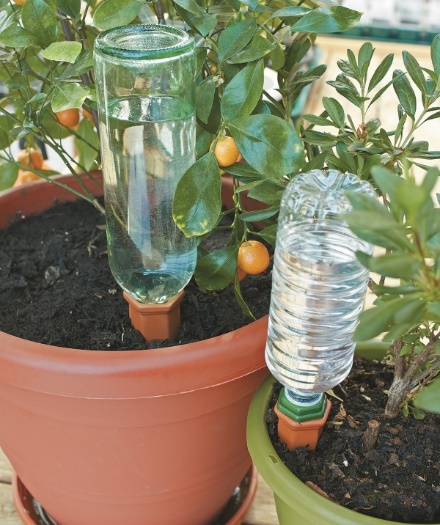 Costo
Beneficios
Beneficios
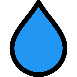 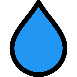 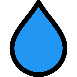 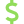 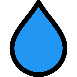 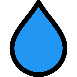 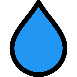 Ahorre hasta 10,290 galones por año (varias plantas)
$1-3 por unidad de vidrio o plástico
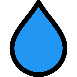 Costo
¿¡Sabias que hay una mejor manera de lavar el carro y ahorrar en el recibo del agua?!
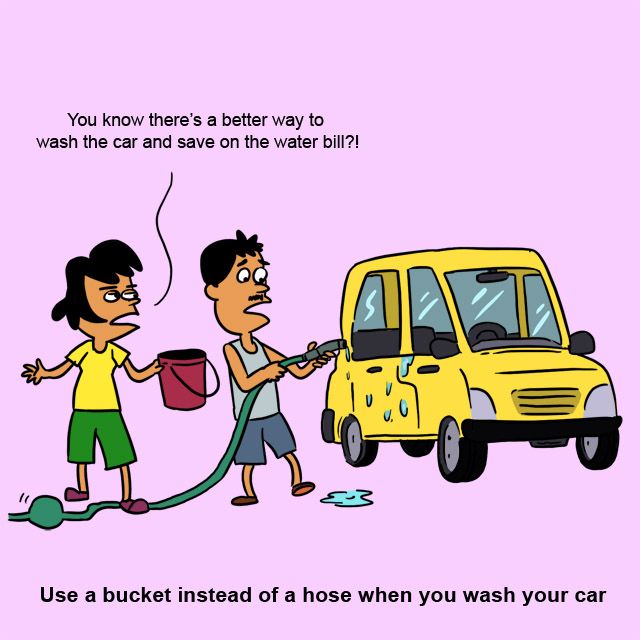 Lave su carro con un balde en vez de usar una manguera
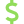 costo promedio: $5 (por un balde de 5 galones)
Ahorre hasta 7,650 galones por año por carro
Beneficios
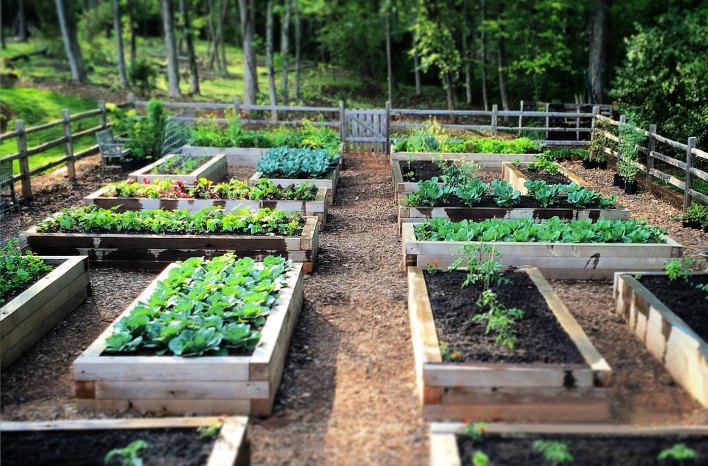 Costo
Use camas elevadas para su jardín
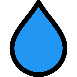 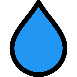 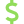 $10-45 por unidad, diferentes materiales
Ahorre hasta 450 galones por año
Conservación del Agua: Afuera
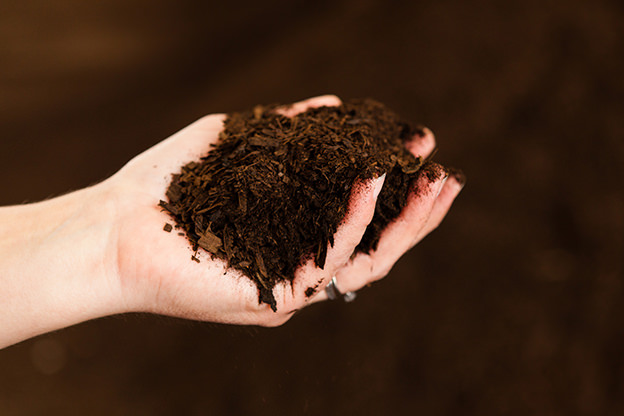 Costo
Beneficios
Use la cantidad mínima de fertilizante
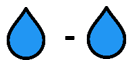 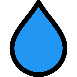 $0
Varia por uso
Beneficios
Costo
Planta en cuadros en vez de filas
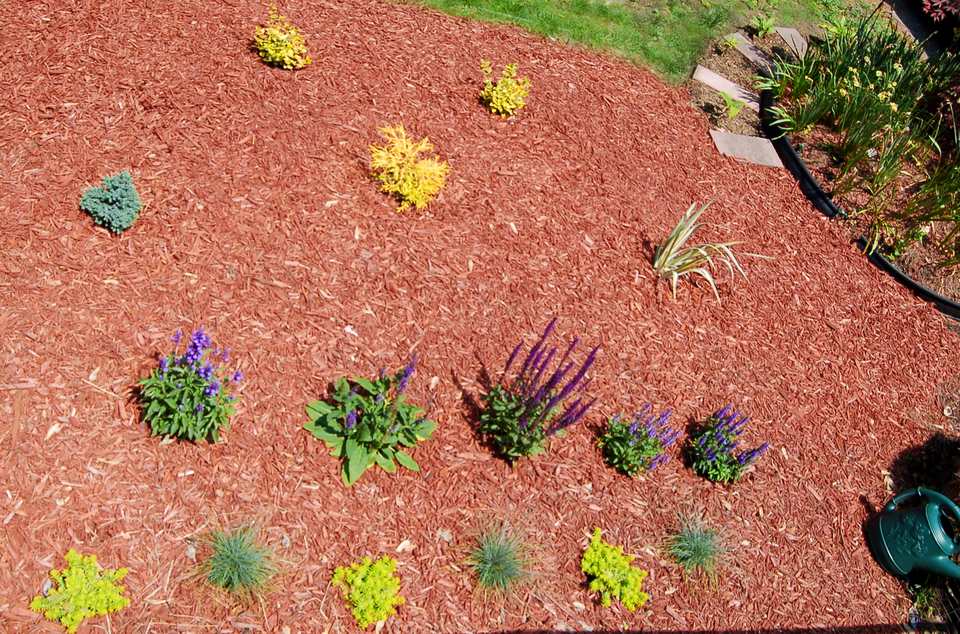 $0
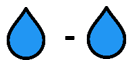 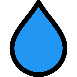 Alta productividad
Varia por el tipo de tierra, profundidad y tipo de planta
Use menos agua por pie cuadrado, más sombra
Costo
Beneficios
Podar correctamente
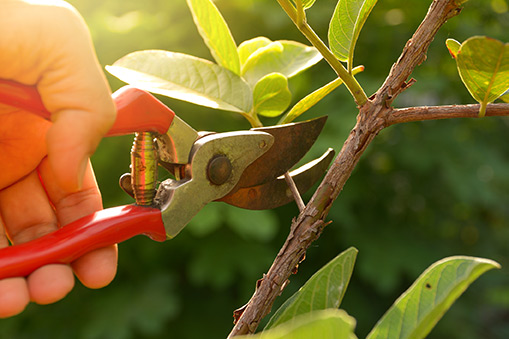 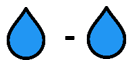 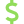 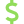 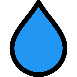 costo promedio: $70 por varias herramientas
El agua no es usada en miembros sin vida de la planta
Varia por el tipo de planta
Conservación del Agua: Afuera
Beneficios
Costo
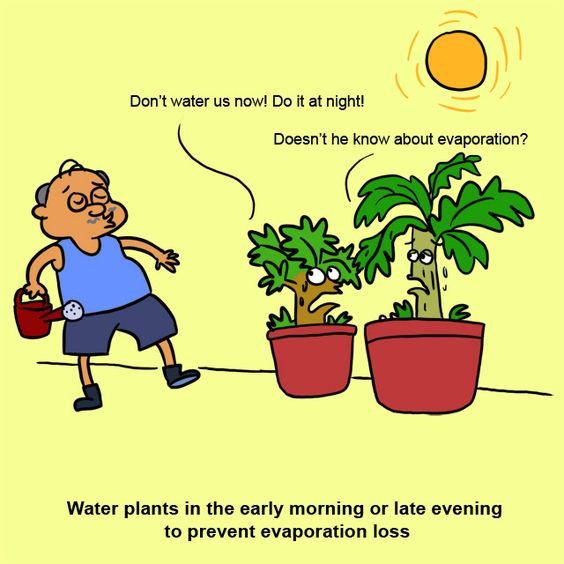 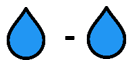 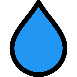 $0
¡No nos riegues ahorita! ¡Hazlo de noche!
¿Qué no sabe de la evaporación?
Evaporación reducida
Riegue sus plantas en la noche o en la mañana
Varia con temperatura, viento, humedad, humedad en la tierra, y tipo de planta
Costo
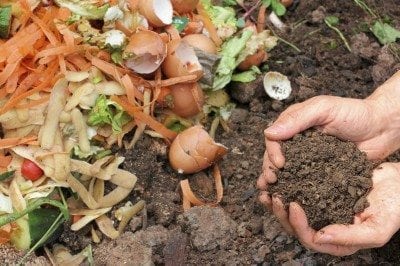 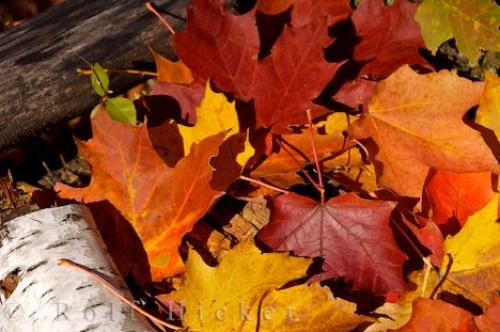 Beneficios
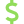 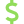 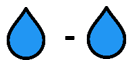 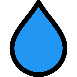 $20-60 para un recipiente para abono
Varia por uso
Mantillo: 
abono
hojas caídas
trozos de madera 
periódico
Aísla la tierra
Mantiene las hierbas fuera
$3-40 para trozos de madera
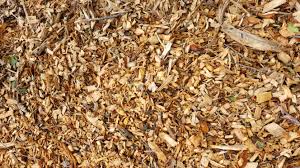 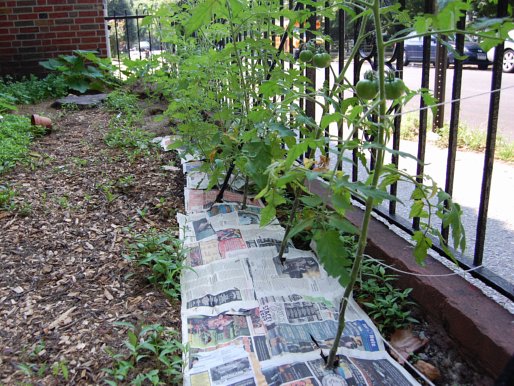 Mantiene las raíces húmedas
$1-2 por periódico
Previene la compactación de la tierra
Conservación del Agua: Afuera
Irrigación: 
Irrigación por goteo
Manguera de remojo
Costo
Beneficios
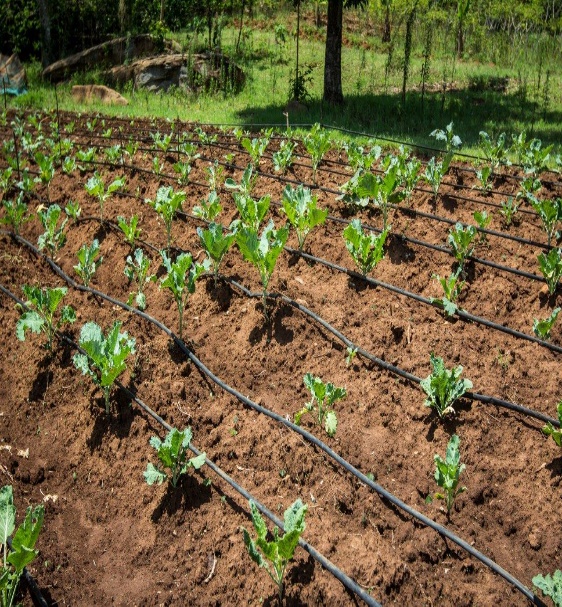 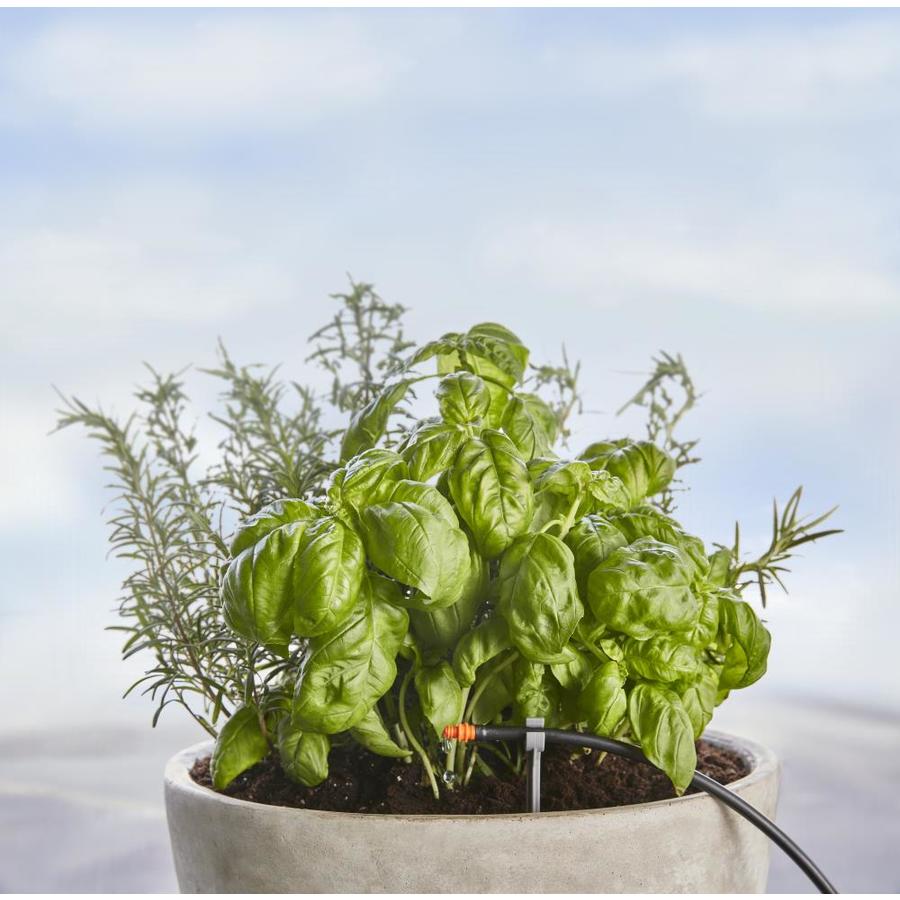 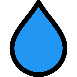 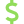 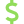 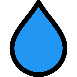 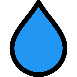 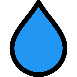 Ahorre 30-50% comparado con metodos de riego tradicionales
$20-45 para diferentes sistemas de goteo
Hace más difícil que crezcan las hierbas
Ayuda a controlar las enfermedades por hongo
Ahorre hasta 58,650 galones al año
Beneficios
Costo
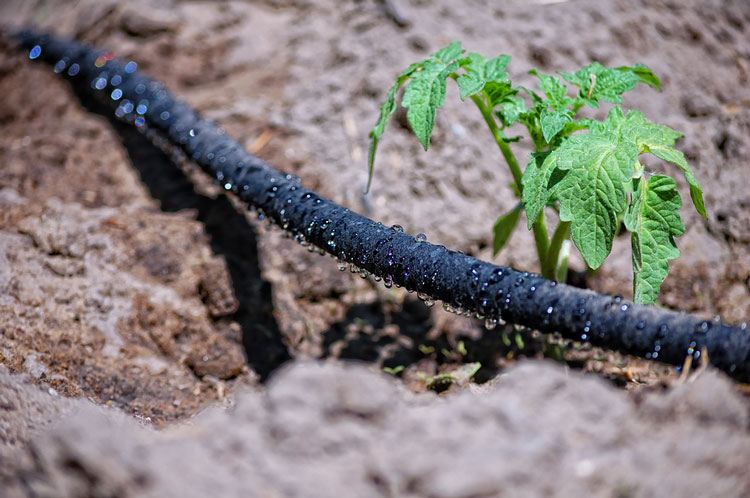 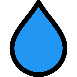 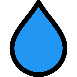 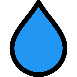 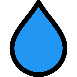 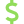 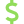 Minimiza las enfermedades en las plantas
$10-30 para diferentes tamaños de mangueras
Conservación de agua variable
Humedad en la tierra consistente
Conservación del Agua: Afuera
Xeriscaping
Costo
Usar plantas tolerantes a la sequía
Beneficios
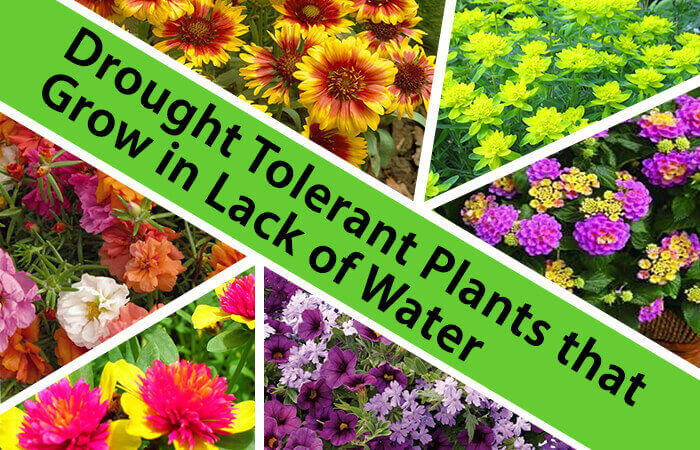 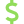 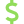 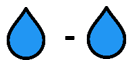 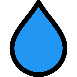 Varia por invernadero, y por región como $10-50
Conservación de agua que varia por tipo de planta o área
Plantas tolerantes a la sequia que crecen en ausencia de agua
Juntar plantas con necesidades similares
Beneficios
Costo
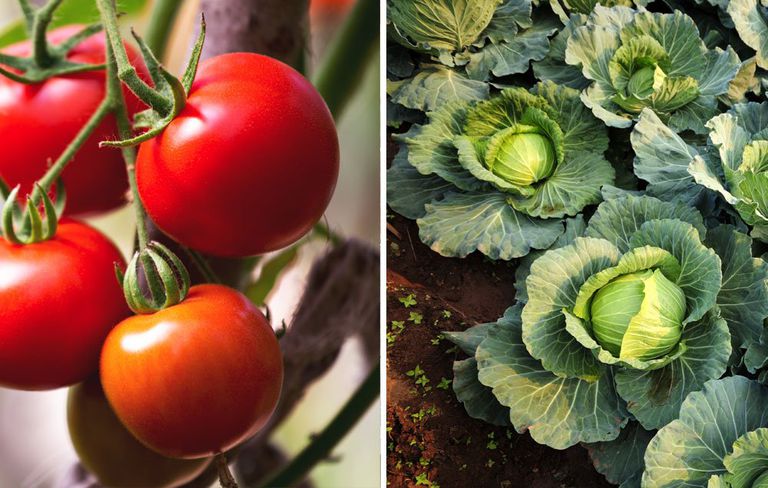 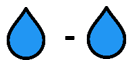 $0
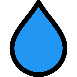 Conservación de agua que varia por tipo de planta y área
Mayor rendimiento es posible
Costo
Usar plantas de la región/nativas
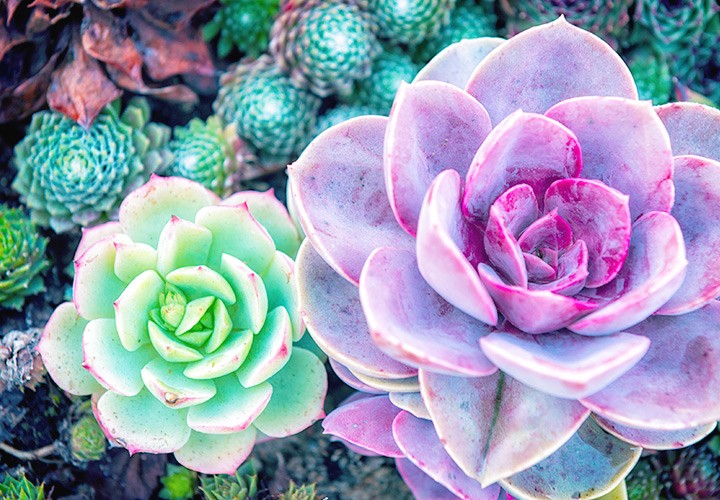 Beneficios
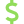 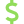 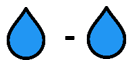 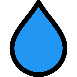 Conservación de agua que varia por tipo de planta o área
Varia por invernadero, y por región
Captación de Agua de Lluvia
Captación de Agua de Lluvia- Uno o más barriles de lluvia y cadenas
Costo
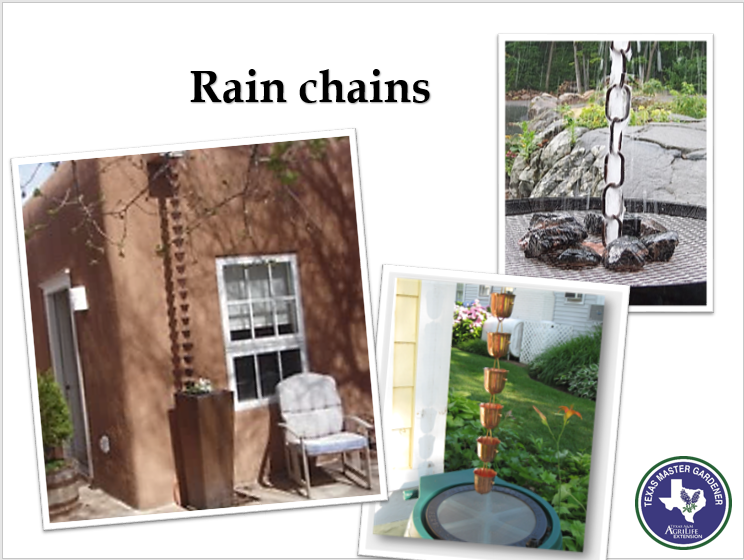 Beneficios
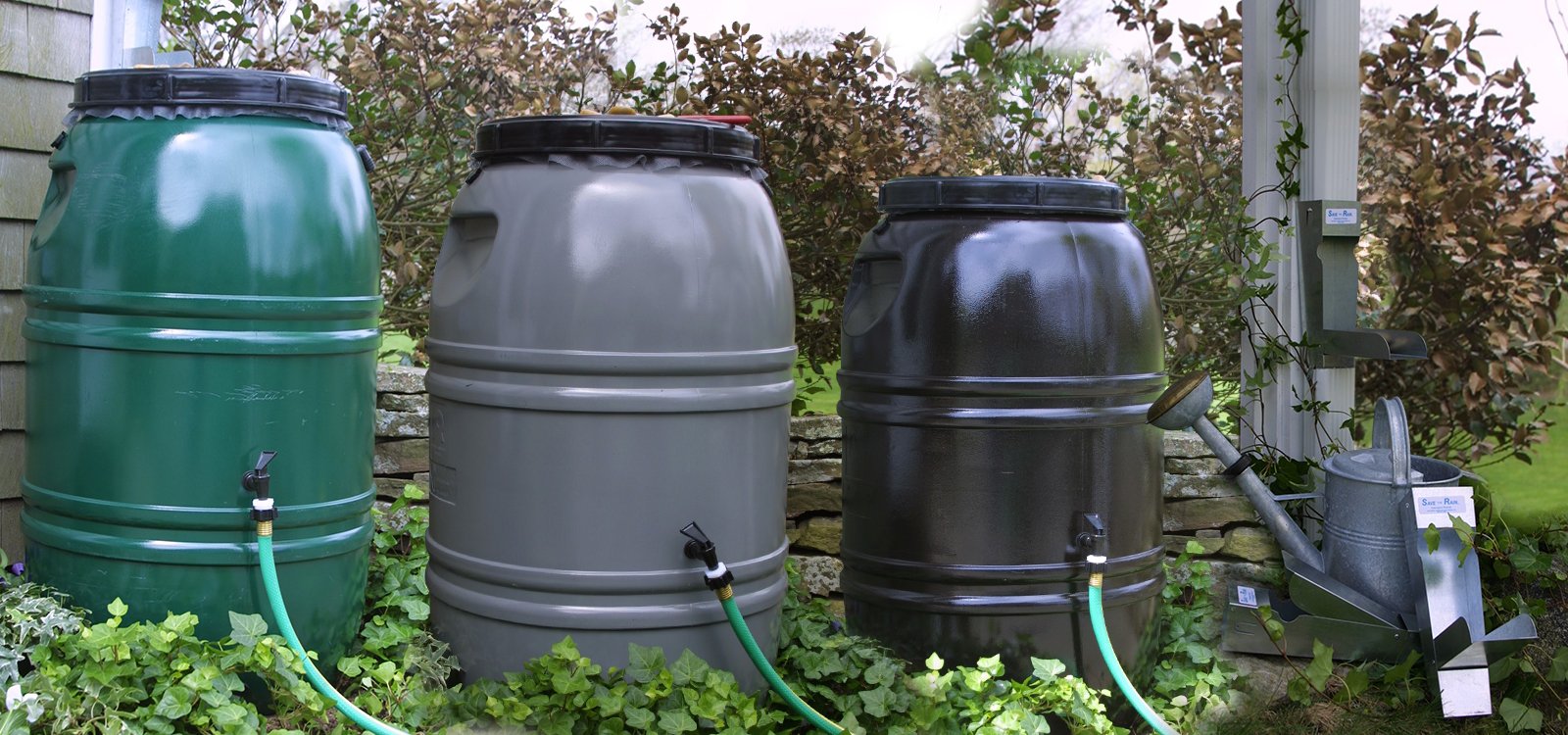 Cadenas de lluvia
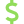 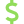 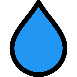 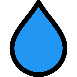 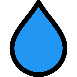 0.1” de lluvia en 1,000 ft2 
=  62.3 galones.
(1,000 ft2. x .623  x  0.1”) = 62.3 gal
Varia por zona de captación, capacidad del barril y el promedio de lluvia
$60-80 por unidad
Varia por material usado, $2 por pie chapado en zinc
Se necesitaría más de un barril para contener 0.1’’ de lluvia
Jardín de Lluvia
Costo
Beneficios
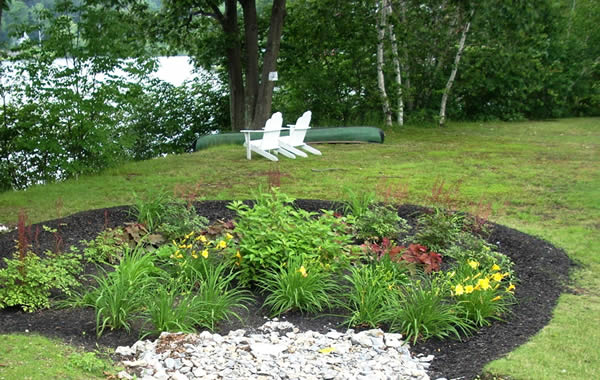 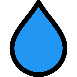 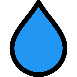 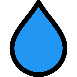 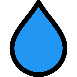 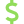 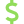 Costo promedio: $85 por varias herramientas
Protege de inundaciones
Recarga los  acuíferos 
locales
Reduce los contaminantes en el área
Captación de Agua de Lluvia
Captación de Agua de Lluvia: Sistema para Hogar
Costo
Beneficios
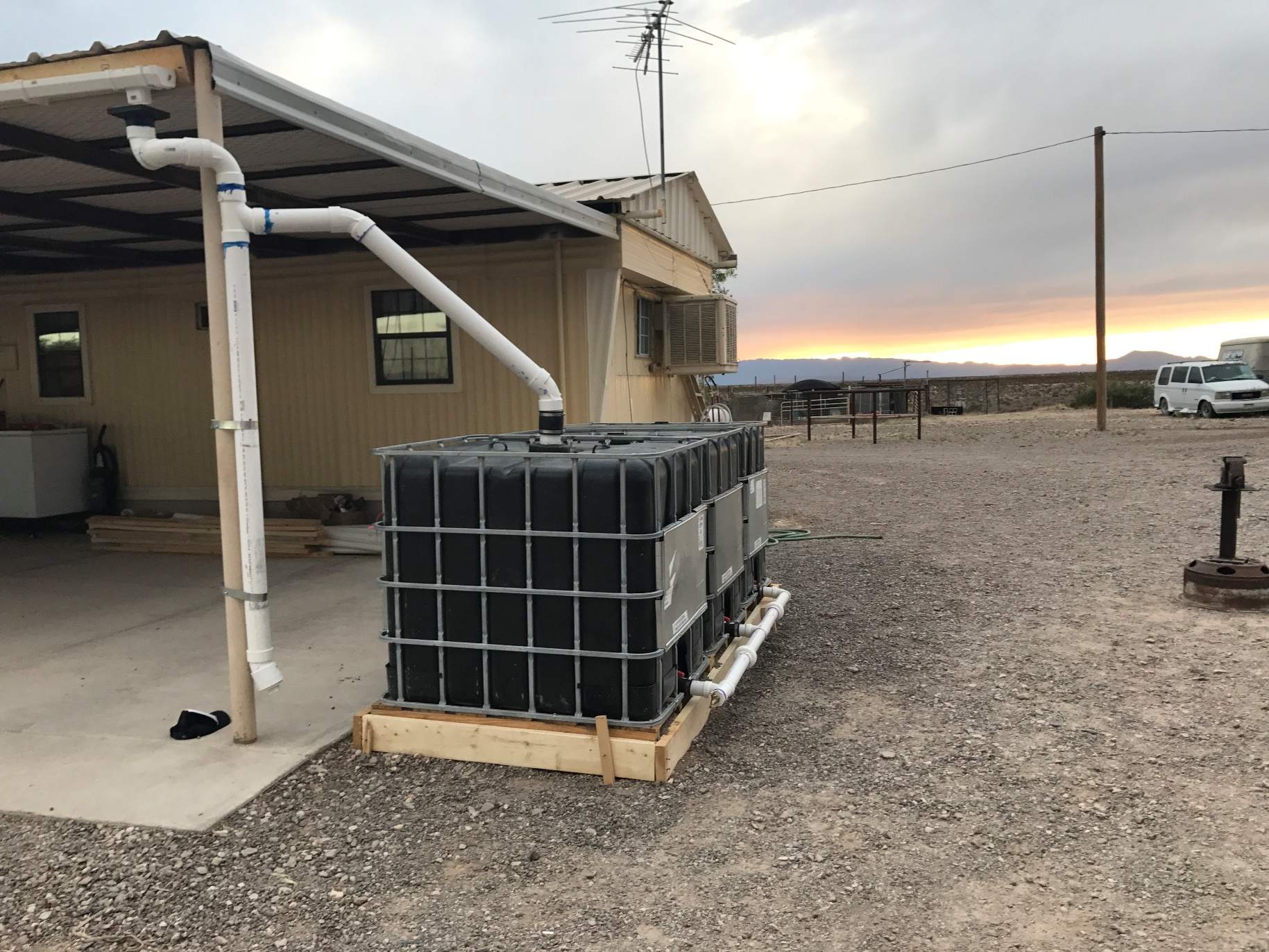 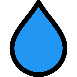 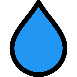 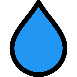 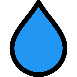 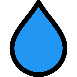 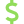 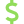 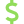 $500- 1000 por varios materiales no incluyendo tanques
Se podrían capturar de 5,084-11,893 galones de lluvia por año dependiendo de el área donde vive (basado en un techo de 1,000 pies cuadrados)
Varia por zona de captación, capacidad del tanque y el promedio de lluvia
Puede reducir el acarreo de agua por hasta 50%
Los tanques pueden ser donados de diferentes lugares
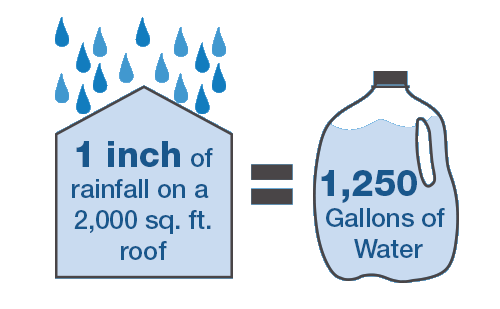 1 pulgada de lluvia en un techo de 2,000 pies cuadrados
Galones de agua
Nivel de Comunidad
Uso del Agua Convencional
Captación de Agua de Lluvia Varios Hogares
Captación de Agua de Lluvia: Sistema para Hogar
Costo
Beneficios
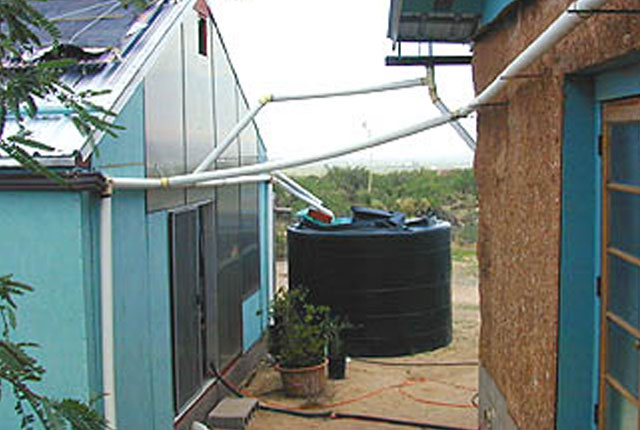 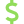 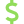 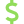 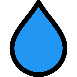 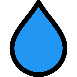 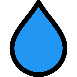 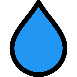 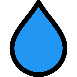 Varia por zona de captación, capacidad del tanque y el promedio de lluvia
Se podrían capturar de 5,084-11,893 galones de lluvia por año dependiendo de el área donde vive (basado en un techo de 1,000 pies cuadrados)
$500- 1000 por varios materiales no incluyendo tanques, el costo puede ser dividido entre vecinos
Puede reducir el acarreo de agua por hasta 50%
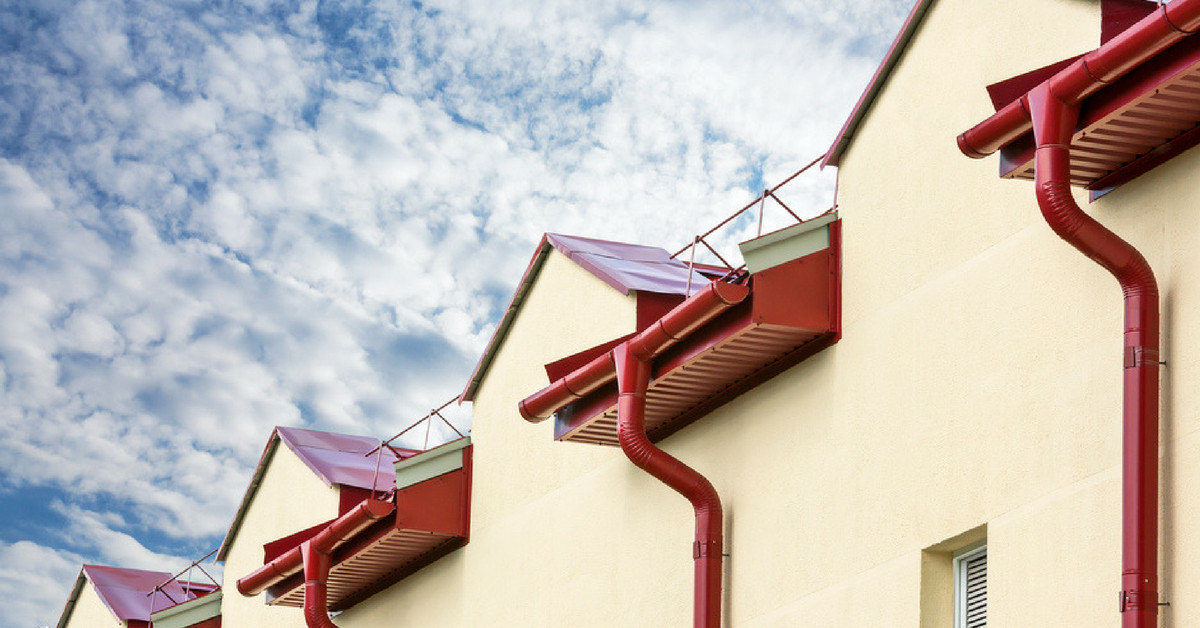 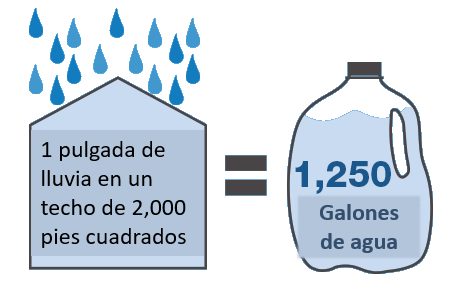 Los tanques pueden ser donados de diferentes lugares
Capítulo 2
Nivel Individual
Administración de Aguas Residuales
Alternativas de Baño
Costo
Beneficios
Alternativas de Baño
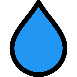 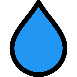 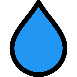 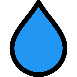 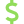 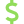 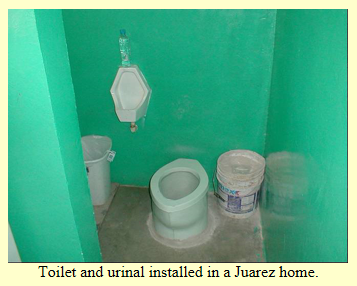 Costo promedio: $650 por varios materiales
Una familia de 5 puede ahorrar alrededor de 39 millones de galones de agua al año de no transportar agua residual
Costo promedio: $9 por tonelada de arena o grava mantener el baño
Baño y urinario instalado en un hogar en Juarez
Baño con Compostaje
Costo
Beneficios
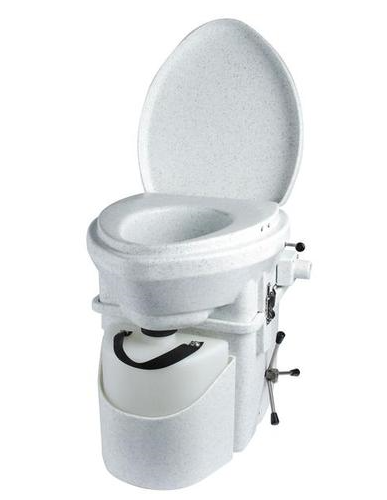 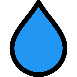 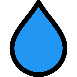 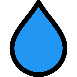 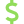 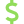 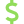 2 personas usando la unidad de tiempo completo puede utilizar hasta 3 semanas antes de limpiarse
$960 por unidad, necesita un material absorbente como fibra de coco
Ahorre un promedio de 27,440 galones al año por familia
Fibra de coco $6-10 por 5 kg
Alternativas de Baño
Baño con Compostaje
Beneficios
Costo
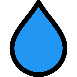 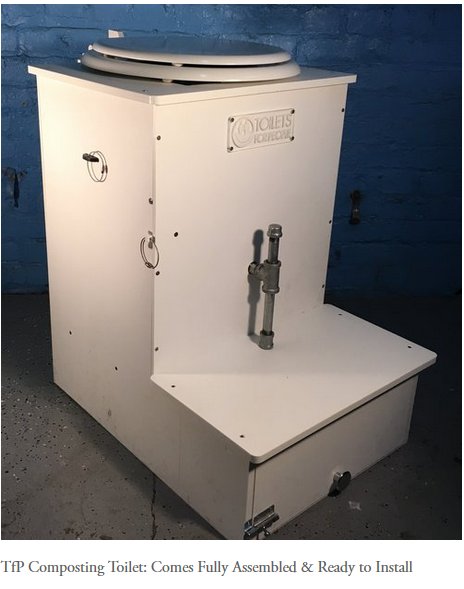 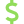 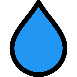 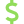 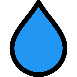 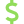 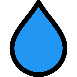 No usa agua, en una pieza
$895 por unidad
Fibra de coco $6-10 por 5 kg usado después de cada vez que se vacía la caja
Sin olor
Fácil de instalar
Listo para instalar
Alta capacidad:
Capacidad de dos meses antes de necesitar basiar basado en uso de dos adultos
Lote seco de desechos humanos
Asiento del baño
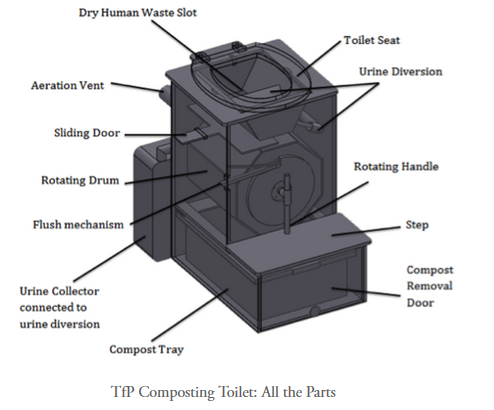 ventilación de aireación
desviación de orina
Puerta corrediza
Manija giratoria
Tambor giratorio
Fácil de obtener piezas extras o contenedores
Mecanismo de descarga
escalón
puerta de eliminación de abono
colector de orina conectado a la desviación de orina
Bandeja para abono
Alternativas para Tanques Sépticos
Biodigestor Rotoplas
Costo
Beneficios
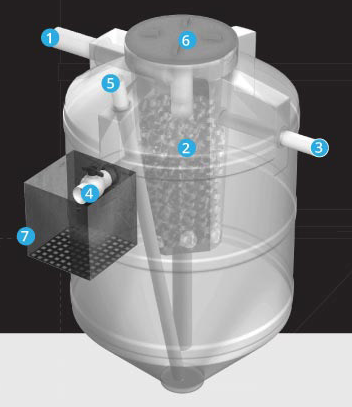 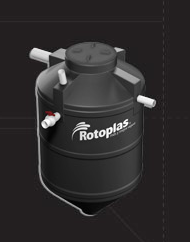 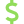 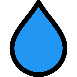 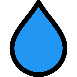 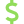 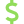 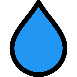 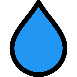 $345-440 por un sistema de 600 litros con capacidad para 5 personas
Vida util de 35 años
No necesita equipo mechanico ni electricidad para mantener el sistema
Hay diferentes tamaños disponibles desde 1,300 a 14,000 litros
Un sistema de dos piezas
Garantía de 5 años
Solo se debe limpiar una vez al año
reutilizable
Unidad Modular para Tratamiento de Aguas Residuales de Active Water Solutions
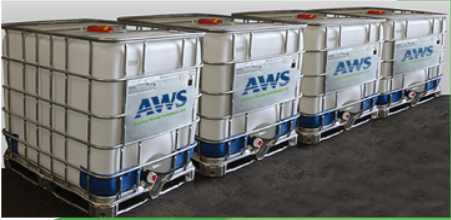 Beneficios
Costo
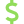 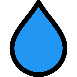 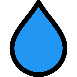 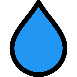 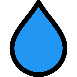 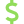 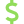 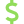 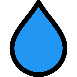 Un sistema que es flexible, modular, y que puede crecer
El  costo es dependiente en el numero de usuarios
Usa poca energía, requiere poca observación, es fácil de mantener
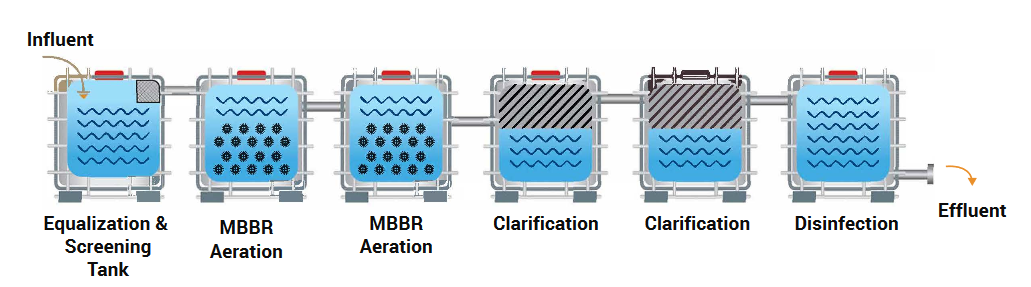 Afluente
Este sistema puede conectarse a otros para dar servicio a más de 500 personas
El olor es contenido
Efluente
Desinfección
Clarificación
Clarificación
Tanque de Ecualización y Filtración
Aireación en el Reactor de Biofilm en Cama Móvil
Efluente reutilizable
Nivel de Comunidad
Administración de Aguas Residuales
Plantas de Tratamiento de Aguas Residuales a Pequeña Escala
Active Water Solutions, LLC (AWS)
Beneficios
Costo
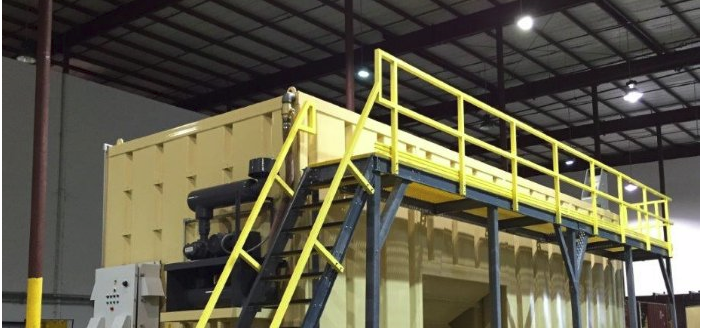 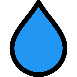 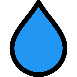 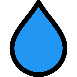 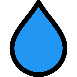 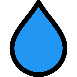 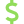 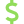 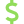 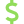 Fácil de instalar, operar y mantener
El costo es dependiente de el numero de usuarios
Hecho para durar más de 30 años
Arrendamiento y financiamiento disponible
Mínimas partes movibles
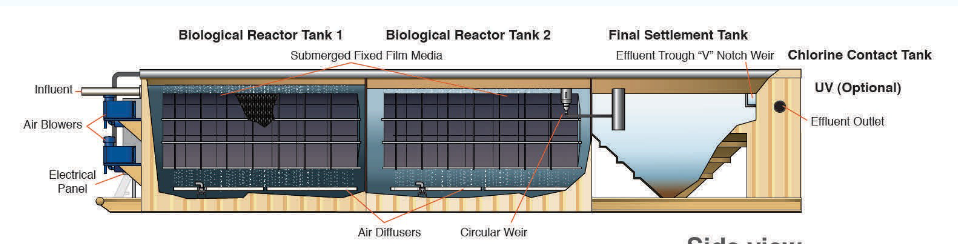 Tanque de Asentamiento Final
Tanque del Reactor Biológico 1
Tanque del Reactor Biológico 2
Tanque de Contacto de Cloro
Presa en Corte V con Canal para Efluente
Medio con Capa Fija Sumergida
Adecuado para comunidades desde 100 a 1,500
Afluente
Rayos Ultravioleta (opcional)
Ventilador
Salida de Efluentes
Panel Eléctrico
Presa Circular a Escala Pequeña
Difusores de Aire
Alternativas para Tanques Sépticos
Beneficios
Costo
Biodigestor Rotoplas
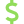 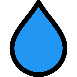 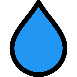 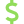 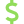 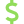 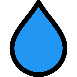 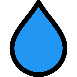 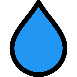 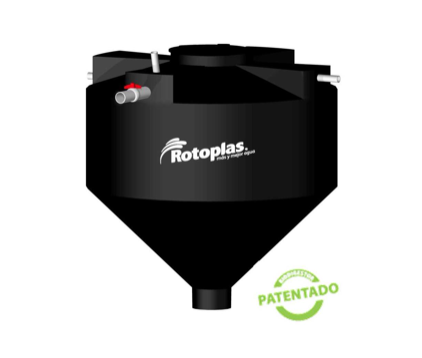 Costo promedio: $6,390 por 14,000 litros para 116 personas
Vida útil de 35 años
No necesita equipo mecánico o electricidad para ser mantenido
Un sistema de una sola pieza
Garantía de 5 años
Limpieza una vez al año
Alternativas para Tanques Sépticos
One2clean 
One2clean plus (dos tanques)
One2clean plus XXL
Costo
Beneficios
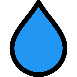 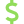 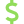 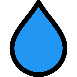 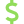 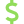 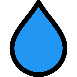 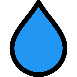 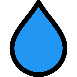 $2,200- $4,800 por unidad
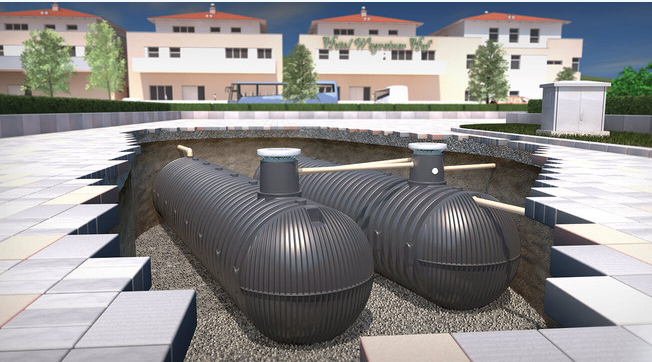 Bajo consumo de energía de 75 kilovatios por hora
Costo de mantenimiento mínimo
Contenedor con auto limpieza
Garantía de 15 años en el tanque
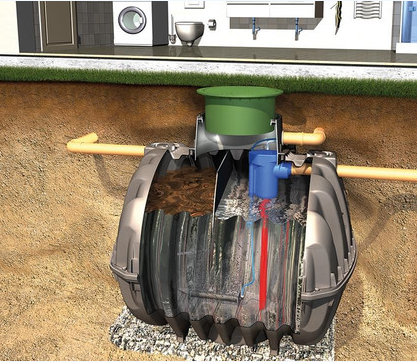 Capacidad de hasta 70 personas dependiendo en el sistema
Mantenimiento necesario cada 1-2 años
Alternativas para Tanques Sépticos
Klaro E Professional
Klaro E Professional varios tanques
Costo
Beneficios
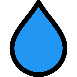 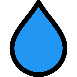 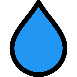 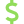 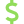 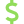 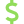 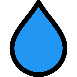 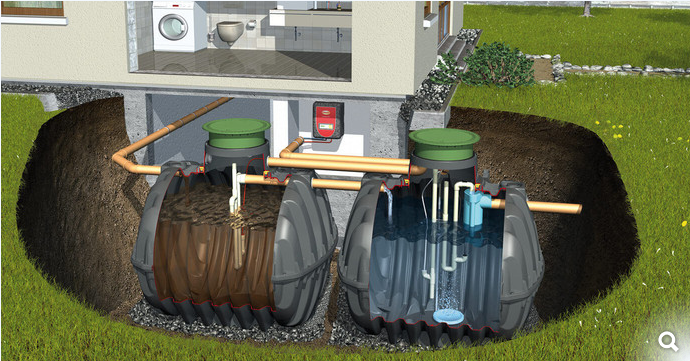 $3,100-$8000 por unidad
Bajo consumo de energía de 43 kilovatios por hora
Mantenimiento necesario cada 1-2 años
Contenedor con auto limpieza
Piezas fácil de remover para mantenimiento sin el uso de herramientas
Capacidad de hasta 14 personas (un tanque)
Capacidad de hasta 50 personas (dos tanques)
Alternativas para Tanques Sépticos
Klaro L, XL, Sistema XXL
Costo
Beneficios
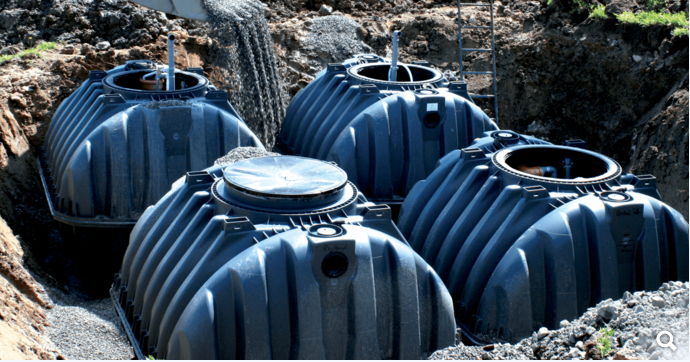 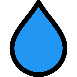 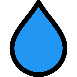 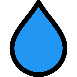 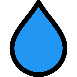 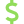 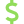 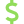 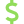 Costo promedio: $13,600 para arriba dependiendo en el numero de usuarios
Capacidad de 60-300 personas
Mantenimiento necesario cada 2-4 años
Garantía de 15 años para el tanque
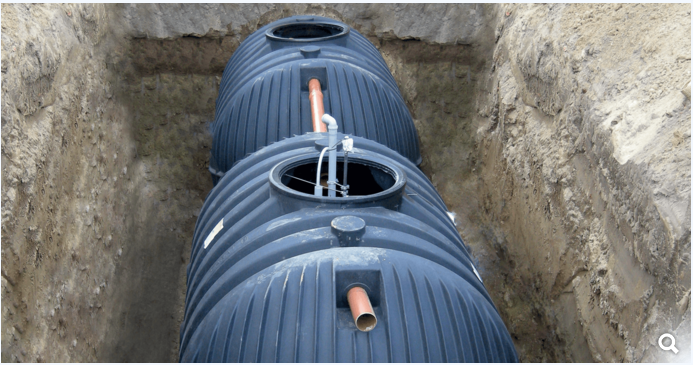 Alternativas para Tanques Sépticos
Sistema de cama móvil
Costo
Beneficios
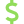 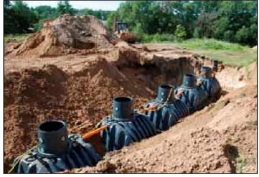 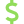 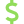 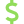 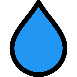 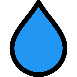 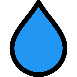 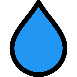 $8,000 a $24,000
Capacidad para 20-200 personas
Mantenimiento necesario cada 2-4 años
Garantía de 15 años para el tanque
Tecnología biológica de lecho móvil
Funciona sin control eléctrico, bombas, y válvulas magnéticas
Plantas de Tratamiento de Aguas Residuales a Pequeña Escala
Amphidrome
Costo
Beneficios
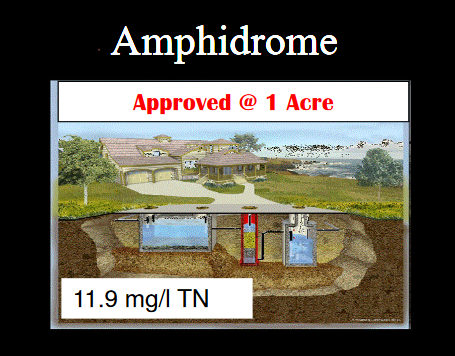 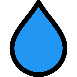 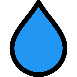 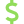 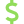 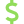 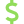 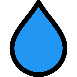 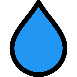 Costo promedio: $20,000 unidad solamente
Proceso de tratamiento: reactor de cargas con secuencia de capa fija
Aprobado en uso para un acre
Aprobado permanentemente para uso en un mínimo de 1.0 acres
Plantas de Tratamiento de Aguas Residuales a Pequeña Escala
Bioclere
Costo
Beneficios
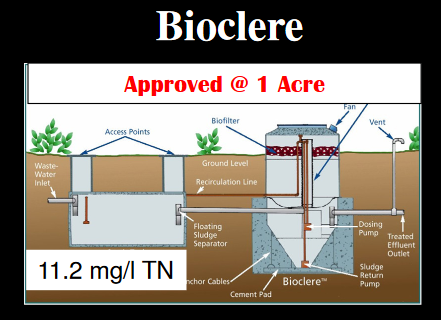 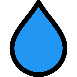 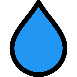 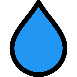 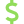 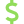 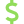 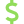 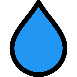 Costo promedio: $18,000 unidad solamente
Proceso de tratamiento:
Filtro de goteo modificado
Aprobado en uso para un acre
Aprobado permanentemente para uso en un mínimo de 1.0 acres
Plantas de Tratamiento de Aguas Residuales  a Pequeña Escala
Fast
Costo
Beneficios
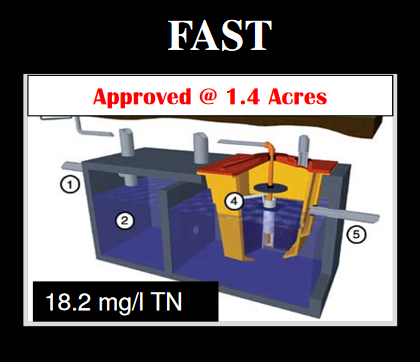 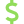 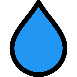 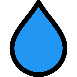 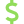 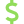 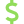 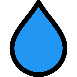 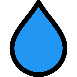 Costo promedio:$18,000 unidad solamente
Proceso de tratamiento: tratamiento fijo de lodos activados
Aprobado en uso para 1.4 acres
Aprobado permanentemente para uso en un mínimo de 1.0 acres
Plantas de Tratamiento de Aguas Residuales a Pequeña Escala
BioBarrier
Costo
Beneficios
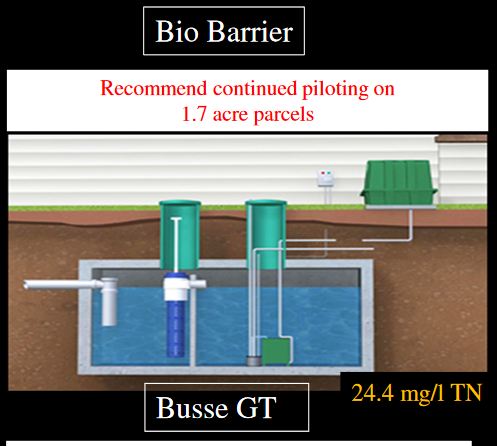 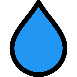 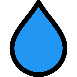 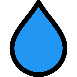 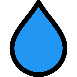 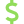 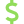 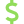 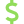 Recomendado para programa piloto en 1.7 acres
Costo promedio: $19,000 unidad solamente
Proceso de tratamiento:
Membrana Bioreactiva
Actualmente autorizado para uso en un mínimo de 1.7 acres basado en rendimiento interino
Plantas de Tratamiento de Aguas Residuales a Pequeña Escala
SeptiTech
Beneficios
Costo
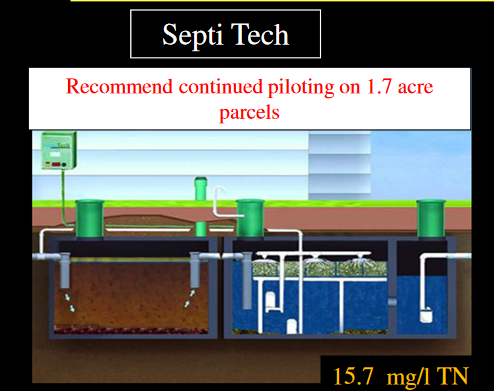 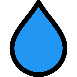 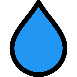 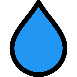 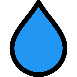 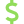 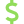 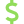 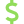 Recomendado para programa piloto en 1.7 acres
Costo promedio: $19,000 unidad solamente
Proceso de tratamiento: 
Filtro de goteo modificado
Actualmente autorizado para uso en un mínimo de 1.7 acres basado en rendimiento interino
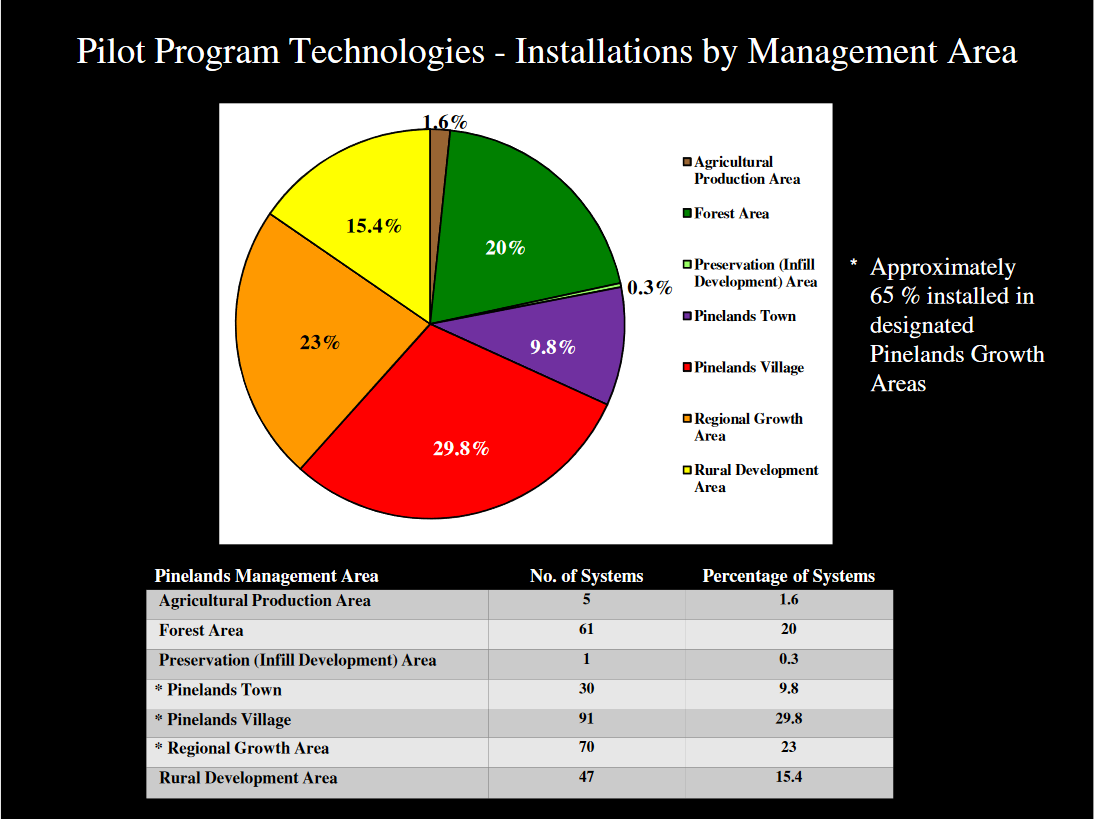 Tecnologías de programas pilotos- instalaciones por  área de administración
Área de Producción Agrícola
Área Forestal
Preservación (áreas de desarrollo)
*Aproximadamente 65% instalados en áreas designadas de Pinelands
Pueblo de Pinelands
Aldea de Pinelands
Área de Crecimiento Regional
Área de Desarrollo Rural
Porcentaje de Sistemas
Área de Administración de Pinelands
# de Sistemas
Área de Producción Agrícola
Área Forestal
Preservación (áreas de desarrollo)
Pueblo de Pinelands
Aldea de Pinelands
Área de Crecimiento Regional
Área de Desarrollo Rural
New Jersey Pinelands
Recursos Financieros
Hay  diferentes recursos financieros algunos están escritos aquí:

Recursos Financieros por Estado: https://efcnetwork.org/funding-sources-by-state/
Becas de el Banco de Desarrollo Norteamericano: http://www.nadbank.org/~nadborg/index.php?acc=contest&tpl=beif
Becas de el Banco de Desarrollo Norteamericano: http://www.nadbank.org/~nadborg/index.php?acc=contest&tpl=cap
Servicios Financieros de el Banco de Desarrollo Norteamericano: http://www.nadbank.org/~nadborg/index.php?acc=contest&tpl=jtap_financial
Prestamos de el Banco de Desarrollo Norteamericano: http://www.nadbank.org/~nadborg/index.php?acc=contest&tpl=loan
Certificación de préstamo y Financiamiento de el Banco de Desarrollo Norteamericano:
http://www.becc.org/funding-programs/infrastructure-funding/nadb-loan
Fondos para Proyectos en Colonias: https://www.hudexchange.info/programs/cdbg-colonias/
Oficina de Iniciativas de Colonias: Programa de Prestamos Texas Bootstrap:
http://www.tdhca.state.tx.us/oci/index.htm

https://www.hudexchange.info/programs/cdbg-colonias/ 
State community development block grant colonia set aside
Recursos Técnicos
Hay  diferentes recursos técnicos algunos están escritos aquí:

La Guía de Recursos de ARCSA: http://www.arcsaresource.com/
Programa de Asistencia Técnica: http://www.nadbank.org/~nadborg/index.php?acc=contest&tpl=jtap_studies
Oficina de Iniciativas de Colonias: Programa de Colonias para Centros de Auto Ayuda http://www.tdhca.state.tx.us/oci/index.htm
Recursos Educacionales
Hay  diferentes recursos técnicos algunos están escritos aquí:

Galería de Productos: http://waterfootprint.org/en/resources/interactive-tools/product-gallery/
Calculadora Personal Para la Huella de Agua : http://waterfootprint.org/en/resources/interactive-tools/personal-water-footprint-calculator/
Calculadora Personal Extendida: http://waterfootprint.org/en/resources/interactive-tools/personal-water-footprint-calculator/personal-calculator-extended/
Como Calcular la Huella de Agua de Cualquier Comida: https://get-green-now.com/wp-content/uploads/2017/05/PDFHowtoCalculatetheWaterFootprintofanyFood.pdf
Captación de Agua de Lluvia- Actividades para la Educación Juvenil: https://www.agrilifebookstore.org/v/vspfiles/downloadables/EBN-009.pdf
Manual de el Dueño para Pozo en Texas: http://twon.tamu.edu/fact-sheets/
Tapando un Pozo Abandonado: https://abandonedwell.tamu.edu/class-materials-and-resources/
On-Site Sewage Facilities (OSSF) Instalaciones de Aguas Residuales Locales: https://ossf.tamu.edu/
Lista para la Conservación de Agua para Padres e Hijos: 
https://water.ca.gov/-/media/DWR-Website/Divisions/Education-Materials/Worksheets/Files/Checklist.pdf?la=en&hash=16DEDDF72B9FE9013D474D4A9FCFC7882998A2E1
El Agua y yo Libro de Actividades para Niños: 
https://water.ca.gov/-/media/DWR-Website/Divisions/Education-Materials/Activity-Books/Files/WATERandME.pdf?la=en&hash=1C511CA304D70F9402529E1C3E949AE0627998C9
Yo estoy listo libro de actividades para la Preparación contra las Inundaciones: https://water.ca.gov/-/media/DWR-Website/Divisions/Education-Materials/Activity-Books/Files/Flood-Preparedness-Activity-Book_English.pdf?la=en&hash=E0869862D0D3B9E41111E65986846D928D7DD7E9
La Asociación Americana para los Sistemas de Captación de Agua de Lluvia: https://www.arcsa.org/
Huella de Agua de Cultivos y Productos Animales: Una Comparación: http://waterfootprint.org/en/water-footprint/product-water-footprint/water-footprint-crop-and-animal-products/
Recursos de el Agua para Educadores: https://www.watercalculator.org/education/water-resources-for-educators/
Material Educacional de el Departamento de Agricultura de los Estados Unidos: https://www.nal.usda.gov/waic/educational-materials
Varios temas de el Agua de los Guardacostas de los Estados Unidos: https://water.usgs.gov/education.html
Temas de el Agua de la Agencia para la Protección Ambiental (EPA): https://www.epa.gov/environmental-topics/water-topics
La Fundación para la Educación de Agua: Cuestiones de Agua https://www.watereducation.org/topic-list-water-issues